Bezdrátové senzorické sítěProtokoly síťové vrstvy
Bezdrátové senzorické sítě
BSS-06-Bezdratove_site_network
Ing. Jiří Ledvina, CSc.
[Speaker Notes: Klepněte a vložte poznámky.]
Rozdělení protokolů
Protokoly

Data centric
Záplavování (Flooding)
Klábosení (Gossiping)
SPIN (Sensor Protocol for Information via Negotiation)
Řízené záplavování (Directed diffusion)
Hierarchické protokoly
LEACH (low-energy adaptive clustering hierarchy) 
PEGASIS (power-efficient gathering in sensor information systems )
TEEN (threshold-sensitive energy-efficient sensor network )
APTEEN (adaptive threshold-sensitive energy-efficient sensor network )
26. 11. 2019
Bezdrátové senzorové sítě
2
Rozdělení protokolů
Geografické směrování
MECN (Minimum Energy Communication Network )
SMECN (Small MECN)
PRADA (probe-based distributed protocol for knowledge range adjustment )
Založené na QoS
SAR (Sequential Assignment Routing )
SPEED
Minumum Cost Path
26. 11. 2019
Bezdrátové senzorové sítě
3
Požadavky na síťové WSN protokoly
Spotřeba energie
Minimalizace spotřeby
Zkoumání okolí
Dynamické rozmístění uzlů
Určení sousedů
Komunikace / výpočet
Komunikace je výkonově náročnější než výpočet
Agregace dat
26. 11. 2019
Bezdrátové senzorové sítě
4
Požadované vlastnosti protokolů
Škálovatelnost
Velký počet uzlů – velká hustota
Brání získat obecnou znalost o topologii v každém uzlu
Omezení znalosti topologie – zcela distribuovaný protokol
Omezená výměna informací
Pro uživatele je důležitější globální informace  než informace z každého uzlu
26. 11. 2019
Bezdrátové senzorové sítě
5
Požadované vlastnosti protokolů
Adresování
Problém s přiřazením jednoznačné adresy každému uzlu
Použití lokálního mechanizmu adresování
Nelze použít směrovací protokoly založené na adresování
Uživatelé požadují celkovou informaci nezávislou na uzlech
Hledají se algoritmy, které nevyžadují unikátní ID pro každý uzel
26. 11. 2019
Bezdrátové senzorové sítě
6
Požadované vlastnosti protokolů
Robustnost
Přenos informace přes mezilehlé uzly
Uzly musí fungovat jako směrovače
Uzel může vypadnout – úspora energie
Směrovací protokoly odolné proti výpadkům uzlů
Nesmí záviset na výpadku jednoho uzlu
Nesmí záviset na  ztrátě paketu
Cílem je dopravit informaci ze senzoru (zdroje) do uzlu spotřeby (sink) (spotřebič)
26. 11. 2019
Bezdrátové senzorové sítě
7
Požadované vlastnosti protokolů
Topologie
Směrování deterministické/náhodné
Deterministická topologie – efektivní algoritmy směrování – není vhodné pro WSN
Nedeterministické směrování – mechanizmy vylepšení
Relativní umístění sousedů
Relativní umístění v síti
Směrovací algoritmy musí počítat s fází vyhledávání sousedů
Uzel se může připojovat i odpojovat za běhu
Uzel se může přemisťovat za běhu sítě
Směrovací protokol musí na změny reagovat adaptivně
26. 11. 2019
Bezdrátové senzorové sítě
8
Požadované vlastnosti protokolů
Aplikace
Monitorovací aplikace – periodická komunikace
Aplikace založené na událostech – uzly většinu doby spí
Vyžaduje se přenos informace v reálném čase (minimální latence)
Síť nemusí být statická
Nutnost generovat cestu při výskytu události
Závěr – pro různé druhy aplikací se mohou požadovat různé algoritmy směrování
26. 11. 2019
Bezdrátové senzorové sítě
9
Data centric protokoly, flat architektura
Velký rozdíl mezi WSN a klasickými sítěmi
Problém přidělení ID každému uzlu
Nelze použít směrování založené na adresování
Př.: 
Zjištění oblasti, kde je teplota vyšší než 10◦C
Protokoly jsou založeny na dotazech posílaných z kořene stromu
Používají se atributy místo adres (attribute based naming)
Příklady protokolů
Záplavování, klábosení (gossiping), SPAN, směrové záplavování, šeptanda (rumor routing), směrování podle gradiendu, SPIN
26. 11. 2019
Bezdrátové senzorové sítě
10
Zjištění teplotního pole
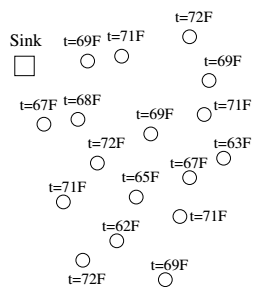 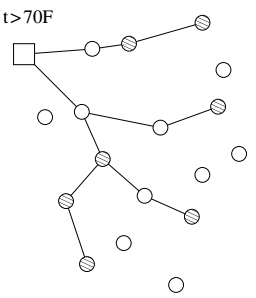 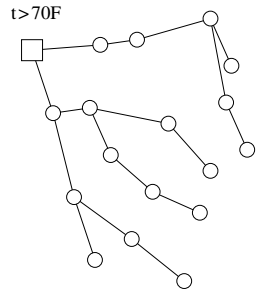 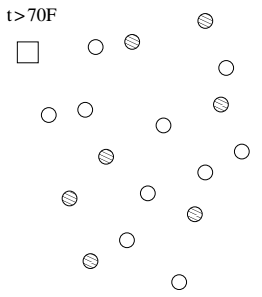 Čtení každého uzlu
Inicializace dotazu
Uzly odpovídající požadavku
Generování cest
26. 11. 2019
Bezdrátové senzorové sítě
11
Záplavování
Nejjednodušší pro sítě s mezilehlými uzly (přeskoky)
Používá broadcast
Po přijetí zprávy rozesílá zprávu sousedům
Přenos paketu celou sítí
Omezení dané průměrem sítě (počet přeskoků) nebo dosažením cíle
Patří mezi reaktivní protokoly
Vytváření cesty na přání
Jednoduchý decentralizovaný protokol
26. 11. 2019
Bezdrátové senzorové sítě
12
Záplavování
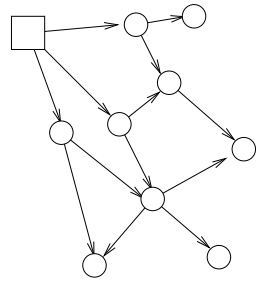 26. 11. 2019
Bezdrátové senzorové sítě
13
Záplavování
Problémy
Imploze (zhroucení)
Přenos paketů více cestami do cíle – nadměrné zatížení cest k cíli i cílového uzlu
Duplicitní zprávy
Překrytí (overlap) – překrytí oblastí – duplicitní zprávy pochází od různých uzlů
Oslepnutí zdrojů (resource blindness) – záplavování nebere v úvahu spotřebu energie
Energy resource- aware protocol (protokol s uvědoměním si zdrojů) – zjišťování energie uzlů
26. 11. 2019
Bezdrátové senzorové sítě
14
Záplavování
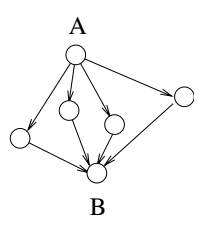 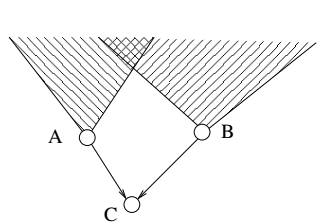 Imploze
Překrytí oblastí
26. 11. 2019
Bezdrátové senzorové sítě
15
Gossiping (klábosení)
Protokol odvozený od záplavování
Algoritmus záplavování má problém s dupicitami
Pro předání zprávy se náhodně vybere jeden sousední uzel
Nevýhoda je prodloužení doby odezvy
Výhoda je snížení spotřeby energie
Záplavování nebo klábosení je vhodné v protokolech kde se použije ve  specifických funkcích
Př.: 
fáze rozmisťování uzlů – zjištění aktivních uzlů
Fáze inicializace – zachycení informace od sousedů
26. 11. 2019
Bezdrátové senzorové sítě
16
SPIN – Sensor Protocol for Information via Negotiation
Negotiation – vyjednávání
Jedná se o rodinu protokolů, data centric routing
Hodí se pro přenosy od zdroje dat (senzoru) k cíli (výstupu z WSN)
První fáze – před odesláním dat si uzly vymění informaci s popisem dat
Data jsou poslána pouze do uzlů, které je požadují
Druhá fáze – každý uzel monitoruje zdroj energie
26. 11. 2019
Bezdrátové senzorové sítě
17
SPIN – Sensor Protocol for Information via Negotiation
Protokol používá zprávy
ADV – adverticement – nabídka dat
REQ – request – požadavek na zaslání dat
DATA – vlastní datový rámec
Existují modifikace
SPIN-PP – point-to-point komunikace, posílá data pouze vybraným uzlům (dvoubodový spoj)
SPIN-EC – energy consuption – monitoruje stav zdroje
SPIN-BC – používá pro přenos dat broadcast
SPIN-RL – zajišťuje spolehlivý přenos dat
26. 11. 2019
Bezdrátové senzorové sítě
18
SPIN protokol
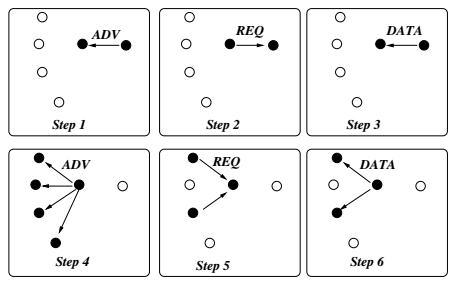 26. 11. 2019
Bezdrátové senzorové sítě
19
Protokol SPIN-PP
Uzel, který má data k odeslání pošle okolním uzlům informaci s popisem dat (ADV)
Uzly odpoví zprávou REQ
Uzel pošle data konkrétním uzlům dvoubodovým spojem (vícenásobné poslání téhož)
Nemá mechanizmus pro odstranění kolizí (REQ)
26. 11. 2019
Bezdrátové senzorové sítě
20
Protokol SPIN-EC
Vychází z SPIN-PP
Navíc monitoruje stav zdroje
Pokud je energie zdroje pod prahovou hodnotou, neposílá REQ
Je-li energie dost, funguje stejně jako SPIN-PP
26. 11. 2019
Bezdrátové senzorové sítě
21
Protokol SPIN-BC
Vychází z SPIN-PP
Používá náhodný mechanizmus pro vysílání REQ broadcastem
Slyší-li cizí REQ, čeká na odvysílání DATA paketu
DATA posílá jako broadcast
26. 11. 2019
Bezdrátové senzorové sítě
22
Protokol SPIN-RL
Protokol zavádí periodu vysílání
Pokud uzel přijme ADV, ale nepřijme data
Vysílá opakovaně REQ před uplynutím periody, ale po vyčerpání timeoutu
26. 11. 2019
Bezdrátové senzorové sítě
23
Directed Diffusion
Uživatel požaduje specifickou informaci od uzlů
Protokol rozeznává čtyři stavy
Propagace požadavku na dosažení cíle
Vytvoření gradiendu (gradient setup)
Reinforcement (posilování cesty)
Doručování dat
Propagace požadavku – vysílá „Interest message“ od kořene sítě
Posílá zprávu záplavově do všech uzlů sítě
Využívá periodické vysílání
26. 11. 2019
Bezdrátové senzorové sítě
24
Directed Diffusion
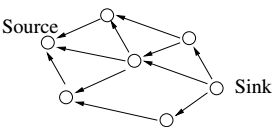 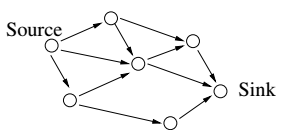 Interest
Gradient setup
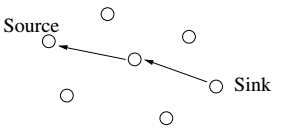 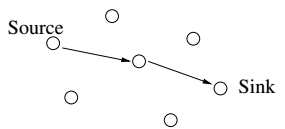 Reinforcement
Data delivery
26. 11. 2019
Bezdrátové senzorové sítě
25
Directed Diffusion
Po přijetí uloží uzel zprávu do paměti a pošle ji dál (záplavově, nebo podle popisu)
V paměti se ukládá
Časová značka – čas příjmu zprávy
Gradient – uzel, odkud byla zpráva přijata
Interval – perioda opakování
Doba trvání – doba, po kterou má být informace uložena
Pro vytvoření gradientu mohou být použity různé techniky
První, kdo poslal „interest message“
Podle toho, kdo má nejvíce energie
26. 11. 2019
Bezdrátové senzorové sítě
26
Directed Diffusion
Zpráva „gradient“ se posílá po zpětné cestě
Postup vede k více cestám – výběr cesty pomocí další zprávy „Interest message“
Výběr cesty podle 
Kvality linky
Minima zpoždění
Počtu paketů z daného směru
Vytvoří se cesta zdroj – cíl
Pomocí zprávy „Reinforcement“ se dá cesta potvrdit, nebo odstranit (negativní reinforcement)
26. 11. 2019
Bezdrátové senzorové sítě
27
Directed Diffusion
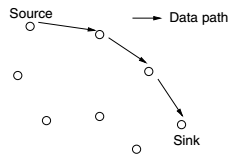 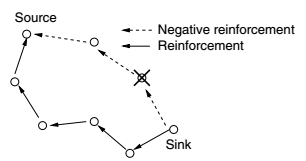 Přenos dat
Negativní reinforcement
(zesílení, posílení)
26. 11. 2019
Bezdrátové senzorové sítě
28
Directed Diffusion
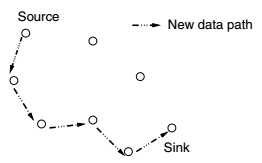 Nová cesta
26. 11. 2019
Bezdrátové senzorové sítě
29
Directed Diffusion
Rušení cesty – dovoluje vícenásobné směrování
Two phase pull 
Režim záplavového posílání zprávy „Interest“ od okraje sítě k cíli je označován two phase pull
Push diffusion – inicializace datového toku senzorem
Uzly nabízí svá data (jako SPIN)
Adverticement – reinforcement
26. 11. 2019
Bezdrátové senzorové sítě
30
Zhodnocení - Data centric protokoly, flat architektura
Problémy s „flat“ topologií
Problém škálovatelnost
Problém kolizí
Příliš mnoho zpráv – nutnost použít agregaci dat
26. 11. 2019
Bezdrátové senzorové sítě
31
Hierarchické protokoly
Plochá architektura – uzly v okolí uzlu pro napojení sítě jsou více zatěžovány než ostatní
Limitující faktor pro škálovatelnost
Hierarchická architektura
Založena na vytváření klastrů
V čele klastru je vybraný uzel (cluster head) – uzel, který klastr organizuje a slouží i k přenosu zpráv z klastru
Hlavním úkolem vybraného uzlu je agregace dat – data se agregují do paketu, který nemění svoji velikost
Hierarchická struktura může být i vícevrstvá – vybrané uzly různých klastrů mohou vytvářet další klastry
26. 11. 2019
Bezdrátové senzorové sítě
32
Hierarchické protokoly
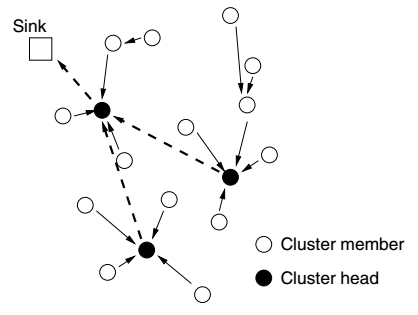 Architektura založená na klastrech
26. 11. 2019
Bezdrátové senzorové sítě
33
Hierarchické protokoly
Do této skupiny patří protokoly
LEACH – Low-Energy Adaptive Clustering Hierarchy
PEGASIS – Power-Efficient Gathering in Sensor Information Systems
TEEN – Treshold-sensitiv Energy-Efficiet sensor network
APTEEN – Adaptive TEEN
26. 11. 2019
Bezdrátové senzorové sítě
34
Protokol LEACH
Minimalizuje spotřebu energie
Založen na klastrech
Provádí agregaci dat
Vedoucí klastru komunikuje přímo s cílovou stanicí
Dynamicky provádí změnu vedoucího klastru z důvodu rovnoměrného energetického zatížení uzlů
Řízení probíhá v cyklech, rundách (rounds)
Každá runda má tři fáze
Výběr vedoucího klastru
Setup fáze – formování klastru, vytvoření plánu přenosů
Ustálená fáze – přenos dat
26. 11. 2019
Bezdrátové senzorové sítě
35
Protokol LEACH
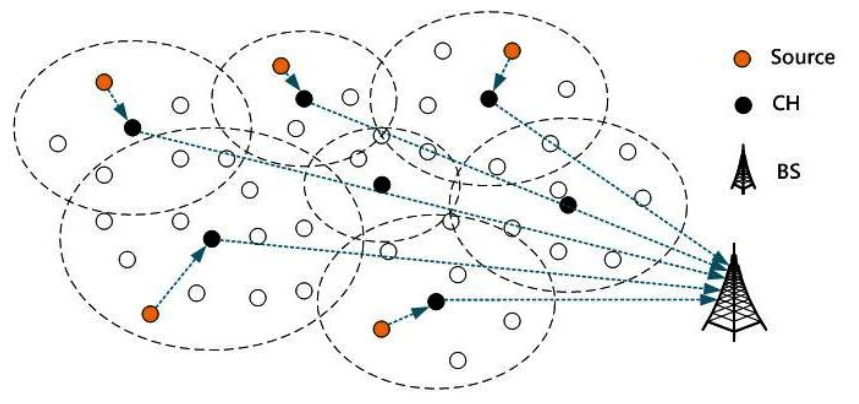 26. 11. 2019
Bezdrátové senzorové sítě
36
Protokol LEACH
Výběr vedoucího klastru
Zpráva adverticement – broadcast, podle procenta, že se uzel může stát vedoucím klastru, podle čísla současné rundy, podle toho, může-li být vybrán jako vedoucí klastru se vypočte prahová hodnota
Uzel zvolí náhodné číslo, je-li menší než práh, nesoupeří o vedoucího
Zpráva adverticement – určení vedoucího klastru
Může se stát, že senzor - uzel přijme více zpráv adverticement, pak si vybere klastr podle síly signálu
Setup fáze
Uzly informují vedoucího klastru o svém členství v klastru
Vedoucí klastru použije metodu TDMA pro bezkolizní přenosy zpráv ze senzorů k vedoucímu klastru
26. 11. 2019
Bezdrátové senzorové sítě
37
Protokol LEACH
Ustálený stav (steady state)
Uzly posílají dat vedoucímu klastru
Vedoucí klastru agreguje data
Vedoucí klastru posílá data přímo hranovému uzlu (výstup z WSN)
Vedoucí klastru je aktivní po celou dobu
Vedoucí po nějaké době posílá zprávu adverticement a předává funkci vedoucího klastru dalšímu uzlu
Protokol spotřebuje 4 až 8 krát méně energie než protokol v plošné síti
26. 11. 2019
Bezdrátové senzorové sítě
38
ADV
Join-REQ
SCH
Slot for NCH2
Set-up phase
NCH1
NCH2
…
…
…
NCHm-1
NCHm
Frame
Protokol LEACH
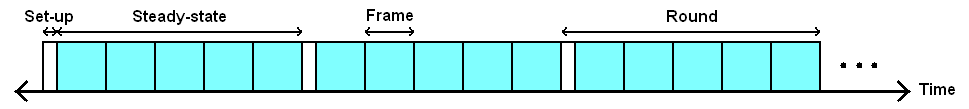 26. 11. 2019
Bezdrátové senzorové sítě
39
PEGASIS
Místo množiny uzlů vytváří řetěz uzlů (lineární uskupení)
Používá algoritmus pro vyhledání nejbližšího souseda, soused vyhledá nejbližšího souseda, …
Vytváří obousměrný řetěz
K přenosu dat využívá mechanizmu předávání pověření
Začíná se od nejvzdálenějšího uzlu, ten vyšle data a předá pověření dalšímu v řadě.
Data jsou vysílána přímo vedoucímu klastru
Vedoucí klastru data agreguje a posílá uzlu u výstupu z WSN
Oproti protokolu LEACH je o 100 až 300% lepší
26. 11. 2019
Bezdrátové senzorové sítě
40
PEGASIS
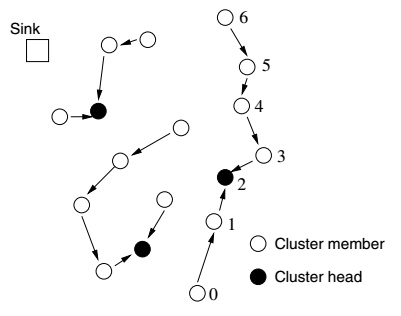 Protokol PEGASIS, Struktura zřetězení
26. 11. 2019
Bezdrátové senzorové sítě
41
TEEN
Jedná se o protokol aplikace založené na vzniku událostí
Vytváří vícestupňovou hierarchii
Zavádí pevný práh (hart HT ) a měkký práh (soft ST)
Měřená veličina se posílá vedoucímu klastru, překročí-li její hodnota pevný práh
Aby se nemusela přenášet každá změna, musí být mezi měřenými hodnotami rozdíl větší, než měkký práh.
Realizuje agregaci dat
26. 11. 2019
Bezdrátové senzorové sítě
42
TEEN
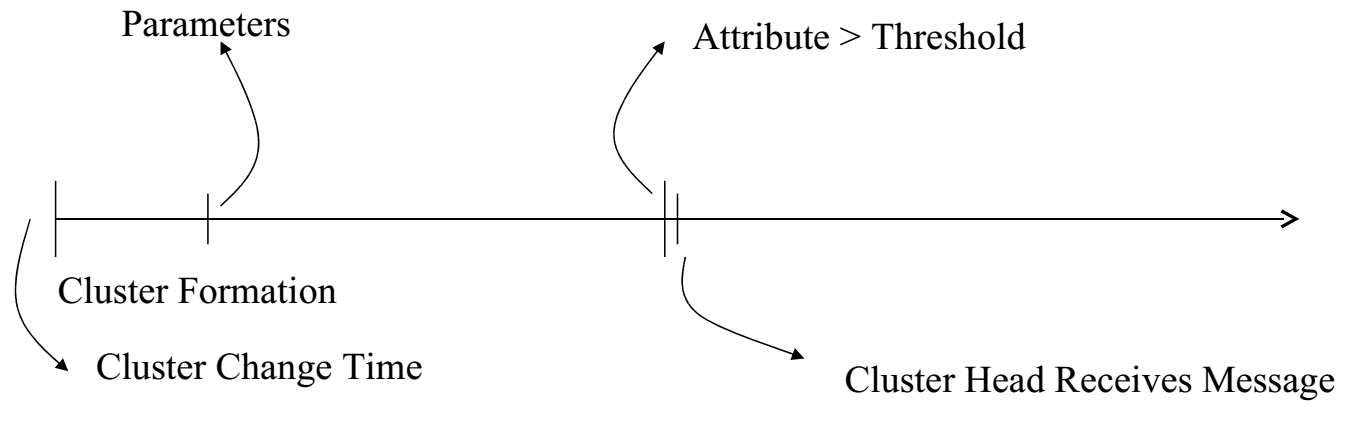 26. 11. 2019
Bezdrátové senzorové sítě
43
TEEN a APTEEN
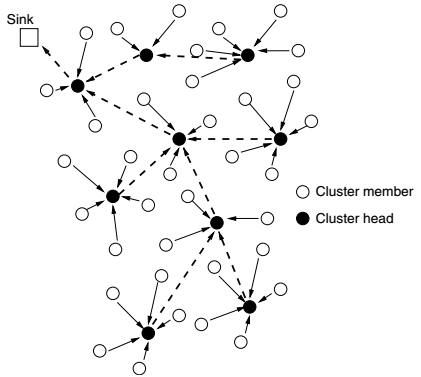 Vícevrstvá hierarchická struktura
26. 11. 2019
Bezdrátové senzorové sítě
44
APTEEN
Rozšíření TEEN
V klastru se předává právo vysílat podle TDMA
Periodicky obnovuje informace
Pevný a měkký práh řídí četnost vysílání dat
26. 11. 2019
Bezdrátové senzorové sítě
45
APTEEN
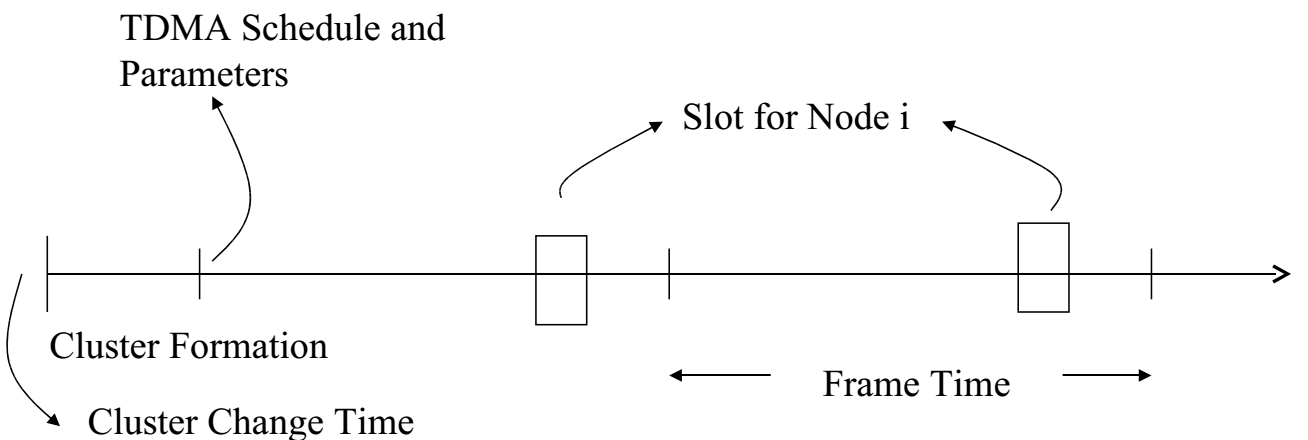 26. 11. 2019
Bezdrátové senzorové sítě
46
Geografické směrování
Důležité je propojení získaných dat s umístěním senzoru
GPS nelze použít pro její spotřebu a cenu
Existují protokoly pro lokalizaci uzlu na základě měření intenzity signálu nebo jeho fáze, relativní vzhledem ke známým polohám hlavních uzlů
26. 11. 2019
Bezdrátové senzorové sítě
47
Protokol MECN a SMECN
Minimum Energy Communication Network
Minimalizuje počet hran v grafu rozmístění uzlů
Neúplný polygonální graf převádí na minimální graf
Využívá „Relay region“ pro omezení počtu uzlů, které přicházejí v úvahu pro přenosy
26. 11. 2019
Bezdrátové senzorové sítě
48
Geografické směrování
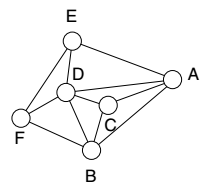 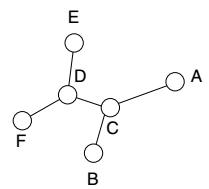 Původní graf
Upravený graf
26. 11. 2019
Bezdrátové senzorové sítě
49
Geografické směrování
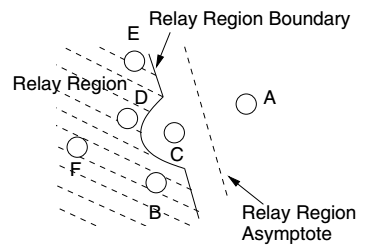 26. 11. 2019
Bezdrátové senzorové sítě
50
Geographical Forwarding Schemes for Lossy Links
Geografické forwardovací schéma pro ztrátové linky
Forwardování podle stavu kanálu (reception-based forwarding)
Forwardování podle vzdálenosti (distance-based forwarding)
Vybírá uzel, který je k cíli blíž, než je sám
Protože je takových uzlů více, lze použít různé metody výběru.
Vybírá nejvzdálenější uzel
Nejbližší uzel
Nejbližší k cíli
Nejvíce ve směru k cíli
26. 11. 2019
Bezdrátové senzorové sítě
51
Geographical Forwarding Schemes for Lossy Links
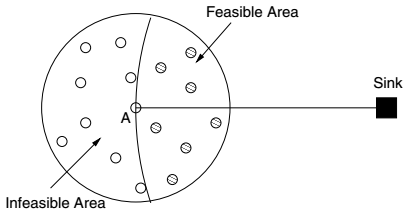 Geografické směrování
26. 11. 2019
Bezdrátové senzorové sítě
52
Geographical Forwarding Schemes for Lossy Links
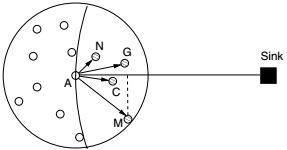 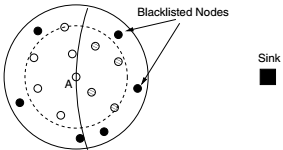 Forwardování založené na black listu
Chamtivé forwardování
Greedy forwarding
26. 11. 2019
Bezdrátové senzorové sítě
53
Geographical Forwarding Schemes for Lossy Links
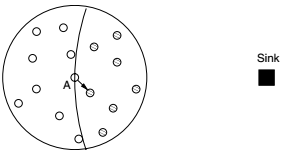 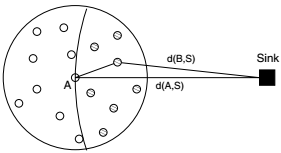 Forwardování podle vzdáleností
Forwardování podle nejlepšího příjmu
26. 11. 2019
Bezdrátové senzorové sítě
54
PRADA
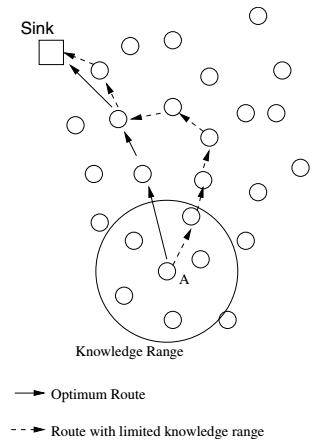 26. 11. 2019
Bezdrátové senzorové sítě
55